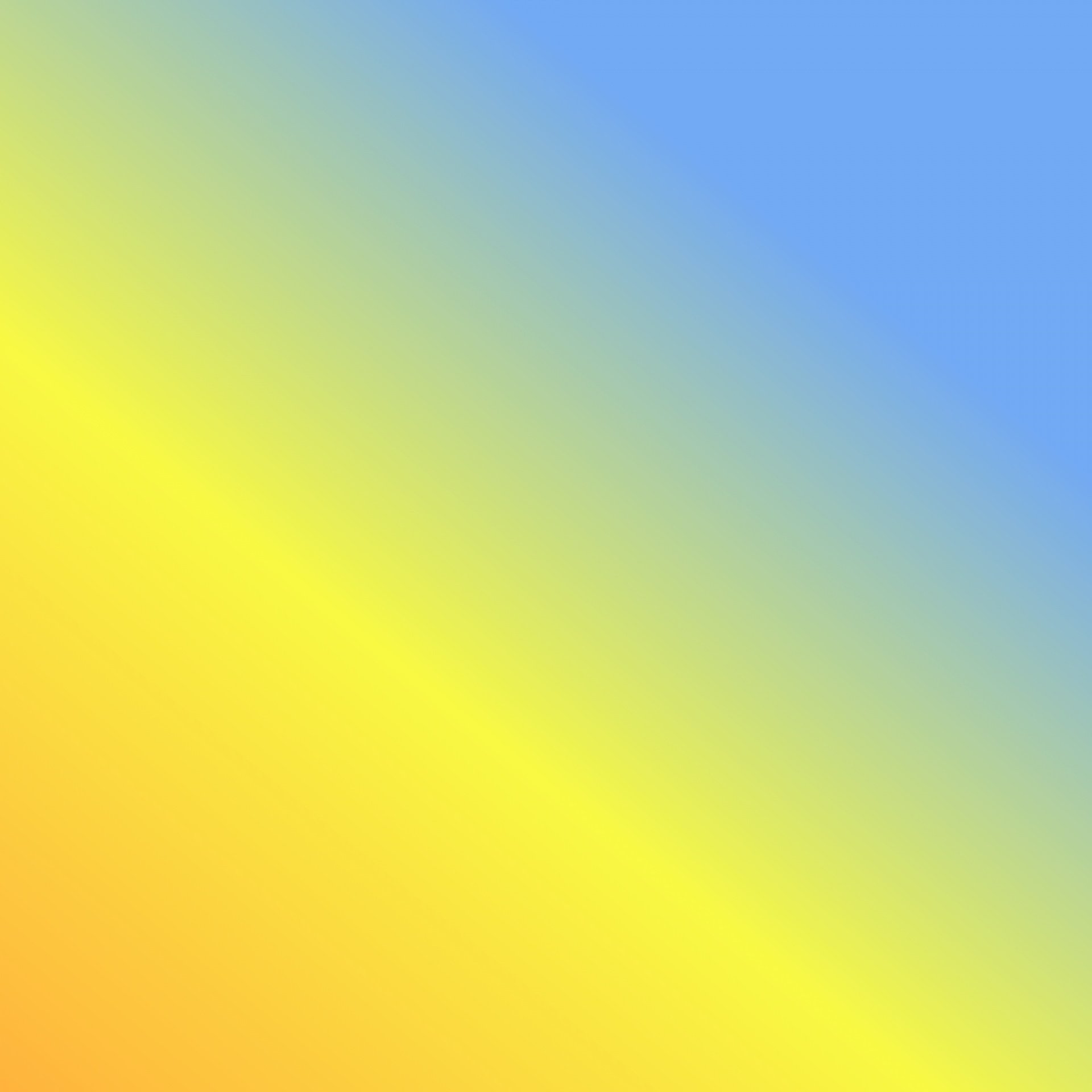 «Если мы не можем покончить с нашими отличиями, мы, по крайней мере, в состоянии сделать мир местом, безопасным для многообразия»
                                                       Джон Фицджеральд Кеннеди
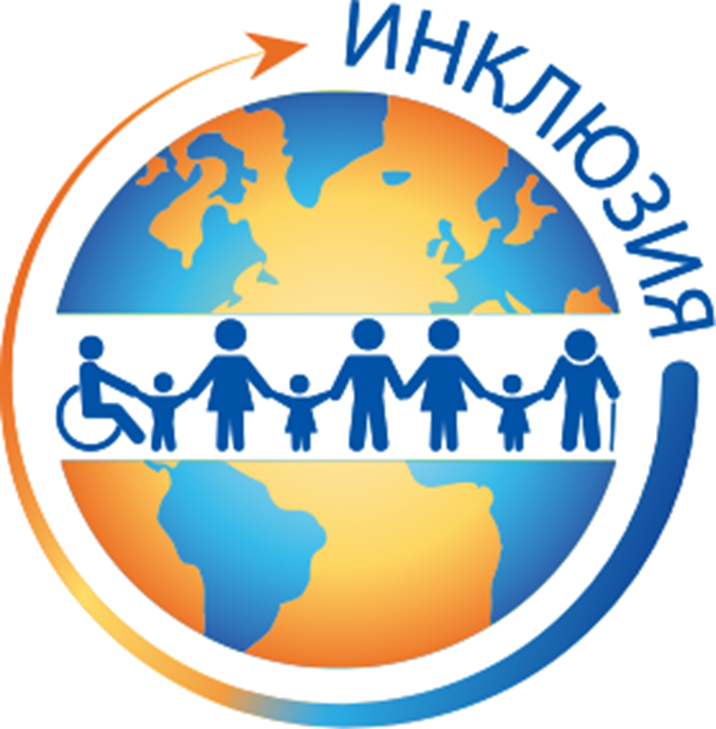 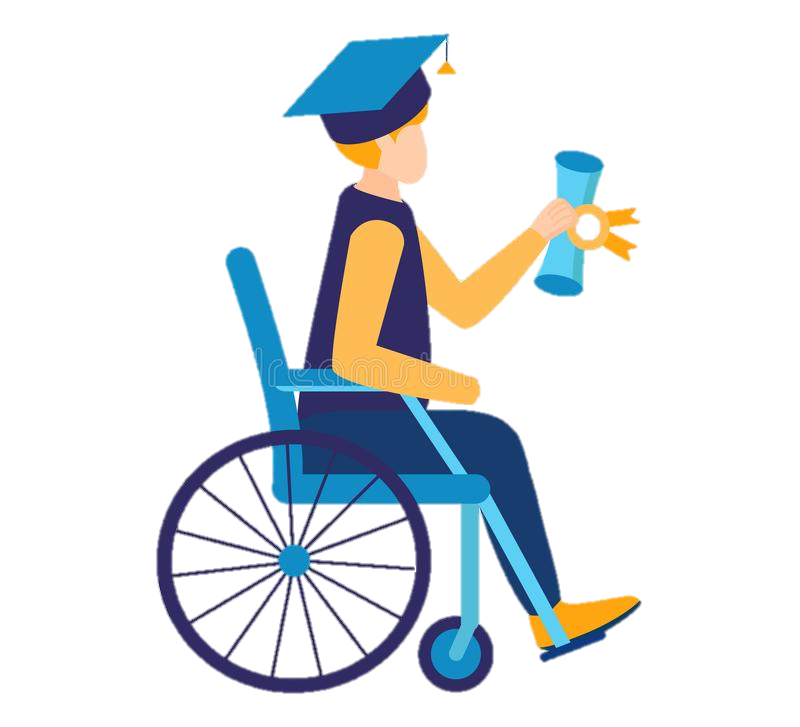 Проект 
«Инклюзивное образование 
в условиях дистанционного обучения 
и сетевого взаимодействия»
Сыропятова С.В. Педагог дополнительного образования МАОУ АГО «ЦДО»
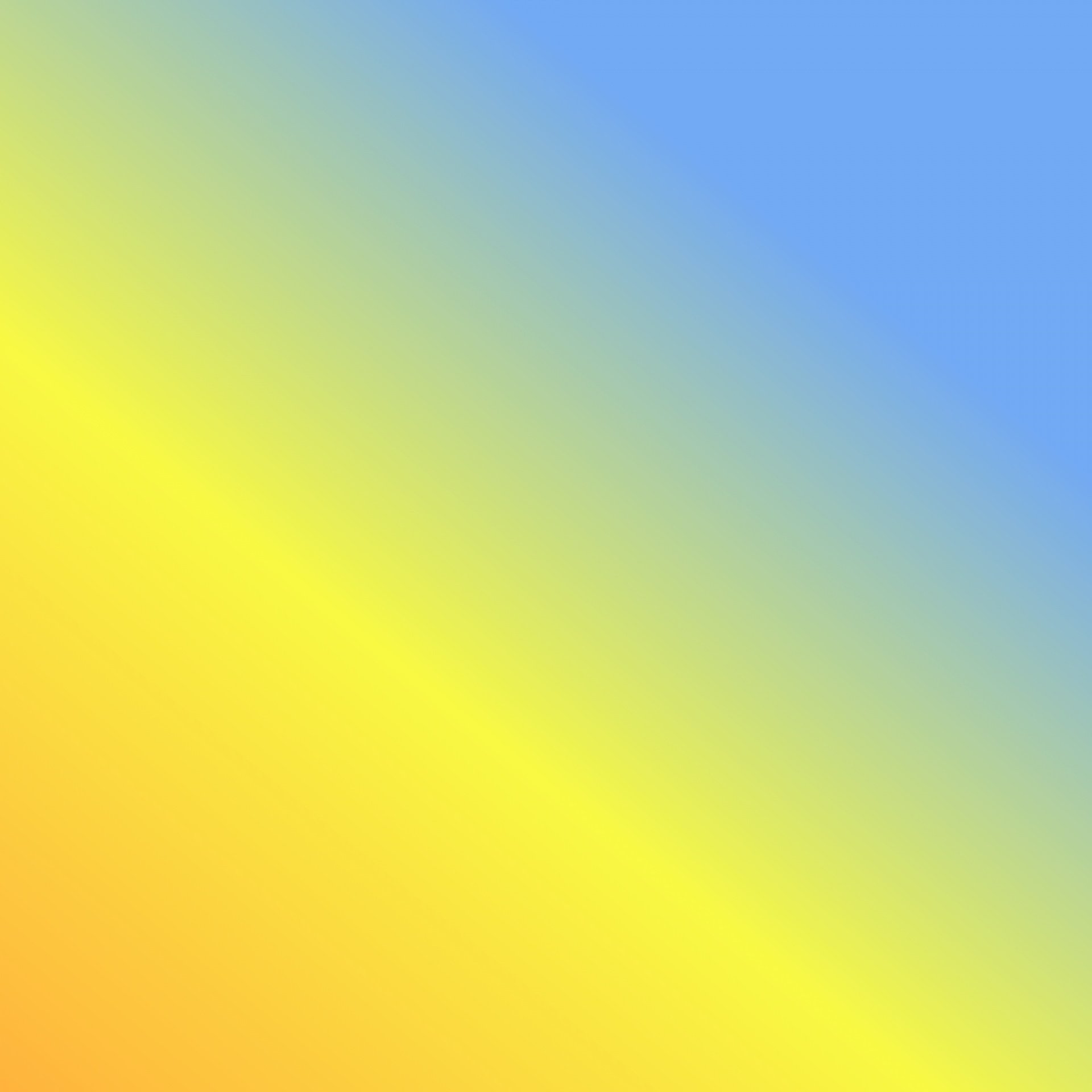 Актуальность проекта
Население Артинского района 27 121 человек.
         Всего на 1 марта 2022 среди постоянных жителей поселка городского типа Арти Свердловской области инвалидность имеют 801 человек, в Артинском районе -2 048 человек. 
         Детей с инвалидностью в п. Арти 51 человек, в Артинском районе 131 человек, что составляет 0,48.% от всего населения. Эти дети относятся к категории лиц с ограниченными возможностями и нуждаются в специальном (коррекционном) образовании, соответствующем их особым образовательным потребностям.
         В связи с этим повышается роль инклюзивного обра­зования, способствующего 
расшире­нию доступности образования для детей с ограниченными воз­можностями 
здоровья и создание более благоприятных ус­ловий для их социальной адаптации 
и качественного образования.
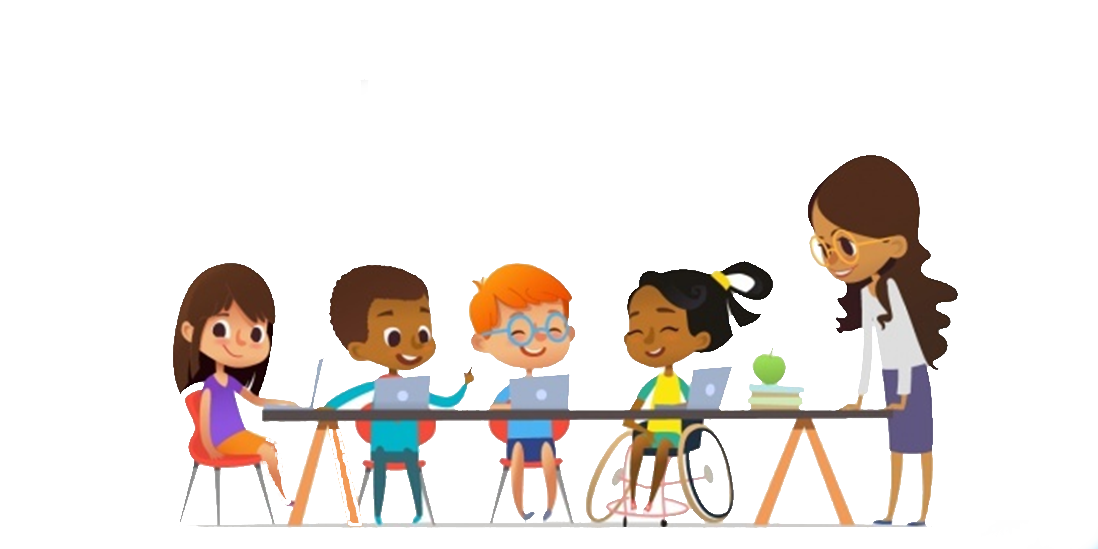 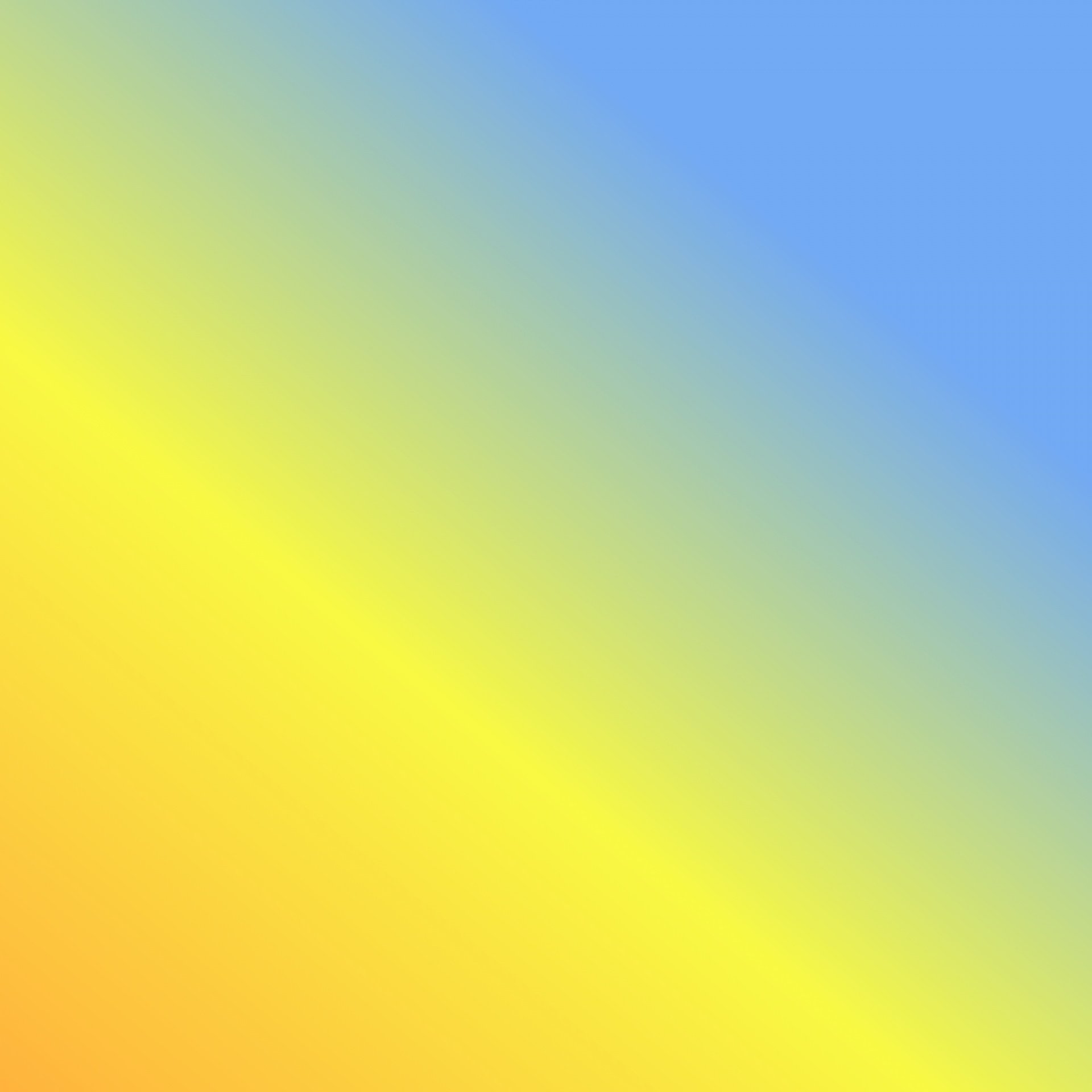 Проектирование проекта
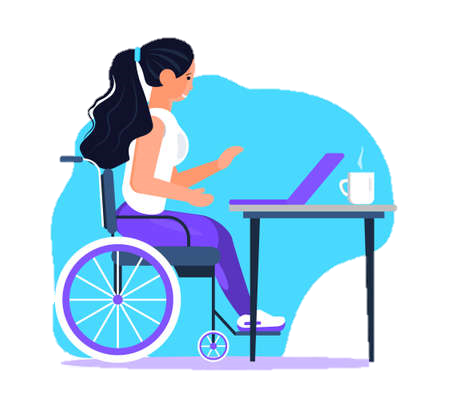 Этапы внедрения проекта в сфере дополнительного образования:

Процесс роста ИКТ технологий, делающим возможным внедрение 
     дистанционного обучения  в сфере дополнительного образования 
     для детей с ограниченными возможностями здоровья,  не имеющих 
     противопоказаний при работе с компьютером и сохранным интеллектом.
 
Разработка дополнительной общеразвивающей программы «Компьютерный мир», с применением дистанционных образовательных технологий, позволяющей обеспечить качественным образованием детей с ОВЗ вне зависимости от места обучения, что позволяет расширить их пространственное взаимодействие, повысить интенсивность общения, активизировать познавательный интерес, развить творческие способности, овладеть начальными навыками в области компьютерной графики.

Разработка инклюзивного образовательного пространства по сопровождению обучения детей с ограниченными возможностями здоровья в рамках данной программы с использованием организации взаимодействия с семьей, сетевого взаимодействия с образовательными организациями и социальными партнерами.
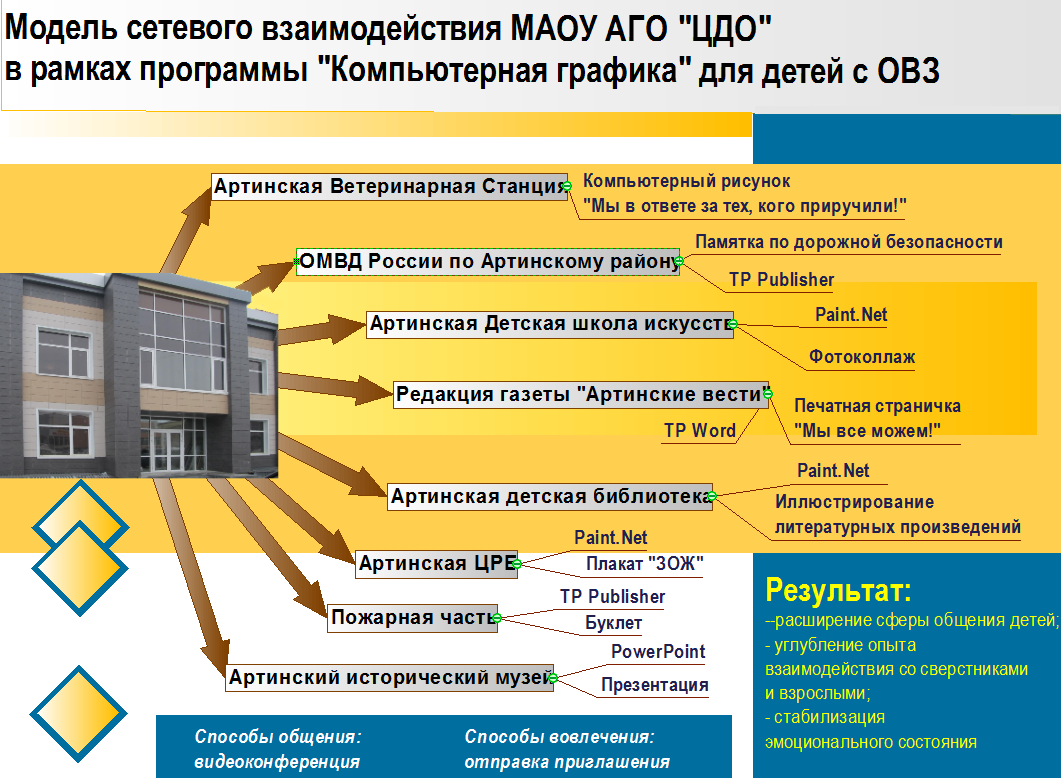 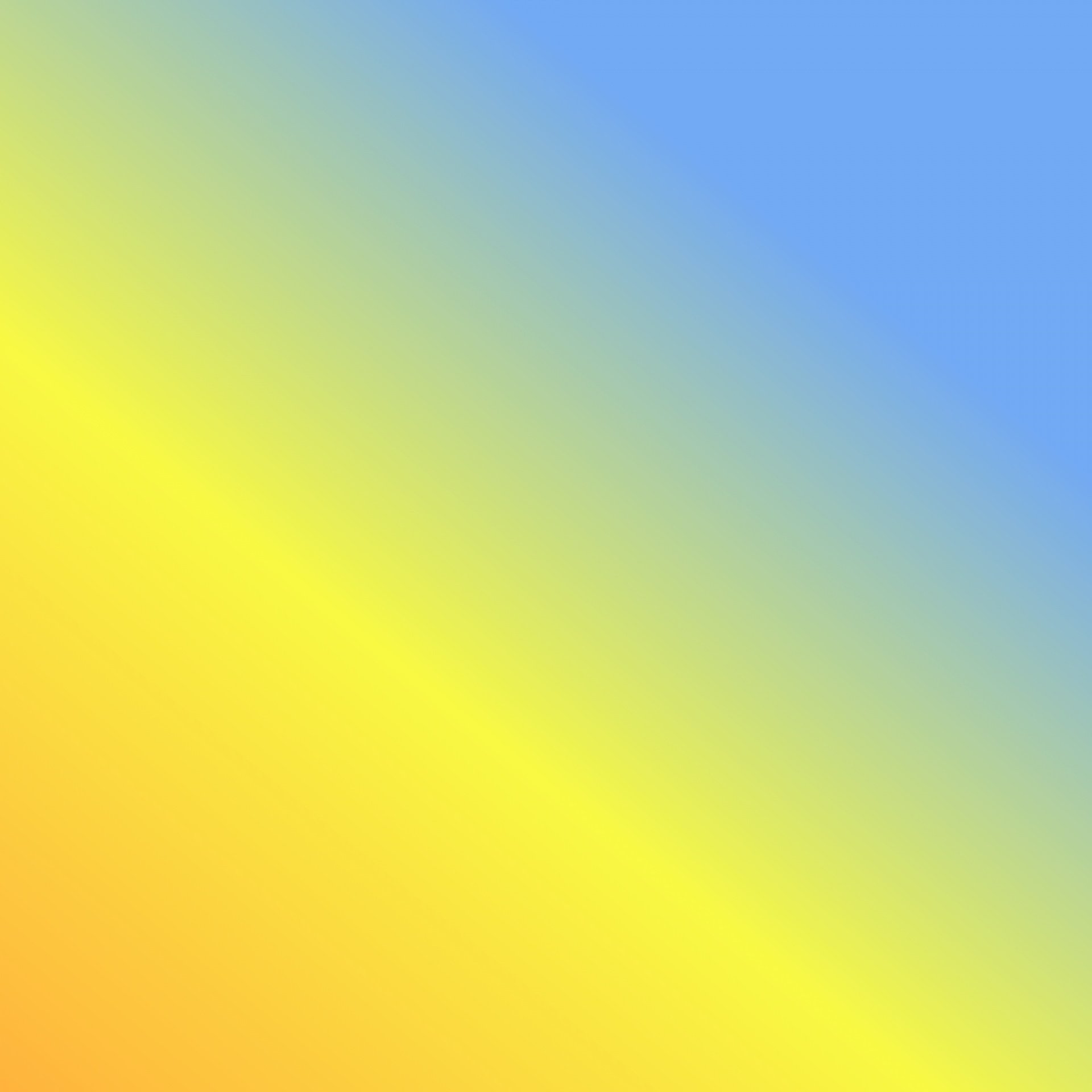 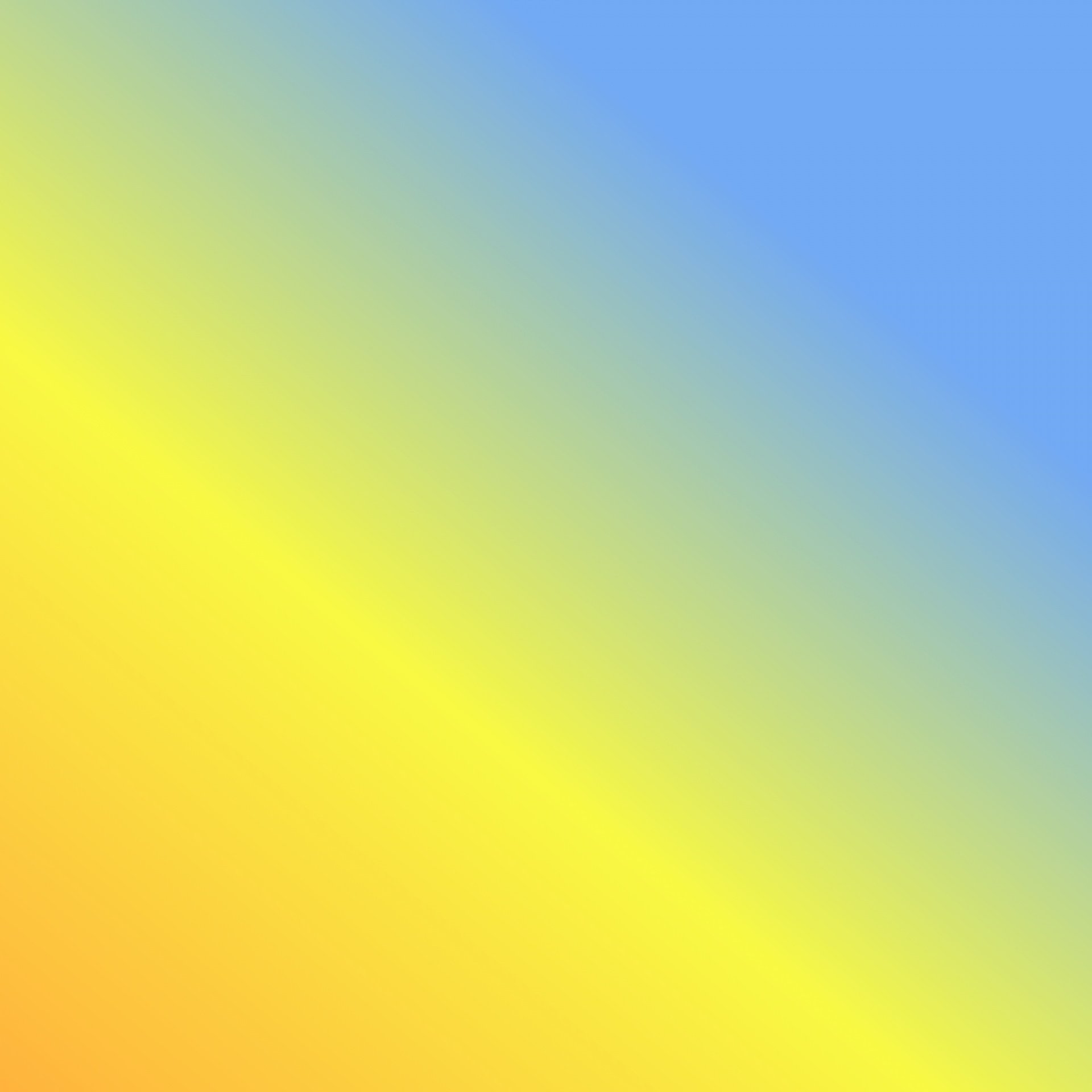 Организация взаимодействия с семьей
Совместное определение цели и задач взаимодействия по укреплению уверенности ребенка в своих силах и возможностях, общих единых требований и поощрений, единой стратегии по формированию у ребенка волевых качеств и чувства ответственности посредством родительских собраний, консультаций, бесед, анкетирований и опросов, онлайн – чатов.
Активное вовлечение родителей в учебно- воспитательный процесс с целью содействия самореализации ребенка в творческой  деятельности:
     - Создание коллажа «Генеалогическое древо семьи» 
     - Редактирование изображений к тематическим праздникам «Креативный портрет мамы», «Фоторамка  
      для папы» … 
     - Создание мультимедийных презентаций и слайд – шоу о своей семье
     - Создание фотоколлажей «Виртуальное путешествие»
     - Участие ребенка в конкурсах различного уровня

Общий результат работы педагога и родителей: укрепление 
    семейных отношений, отказ родителей детей с ОВЗ от самоизоляции, 
    налаживание новых здоровых контактов, обретение уверенности 
    в своих действиях во взаимодействии с окружающим миром, 
    реализации навыков совместной результативной деятельности 
    по обучению и воспитанию «особого ребенка».
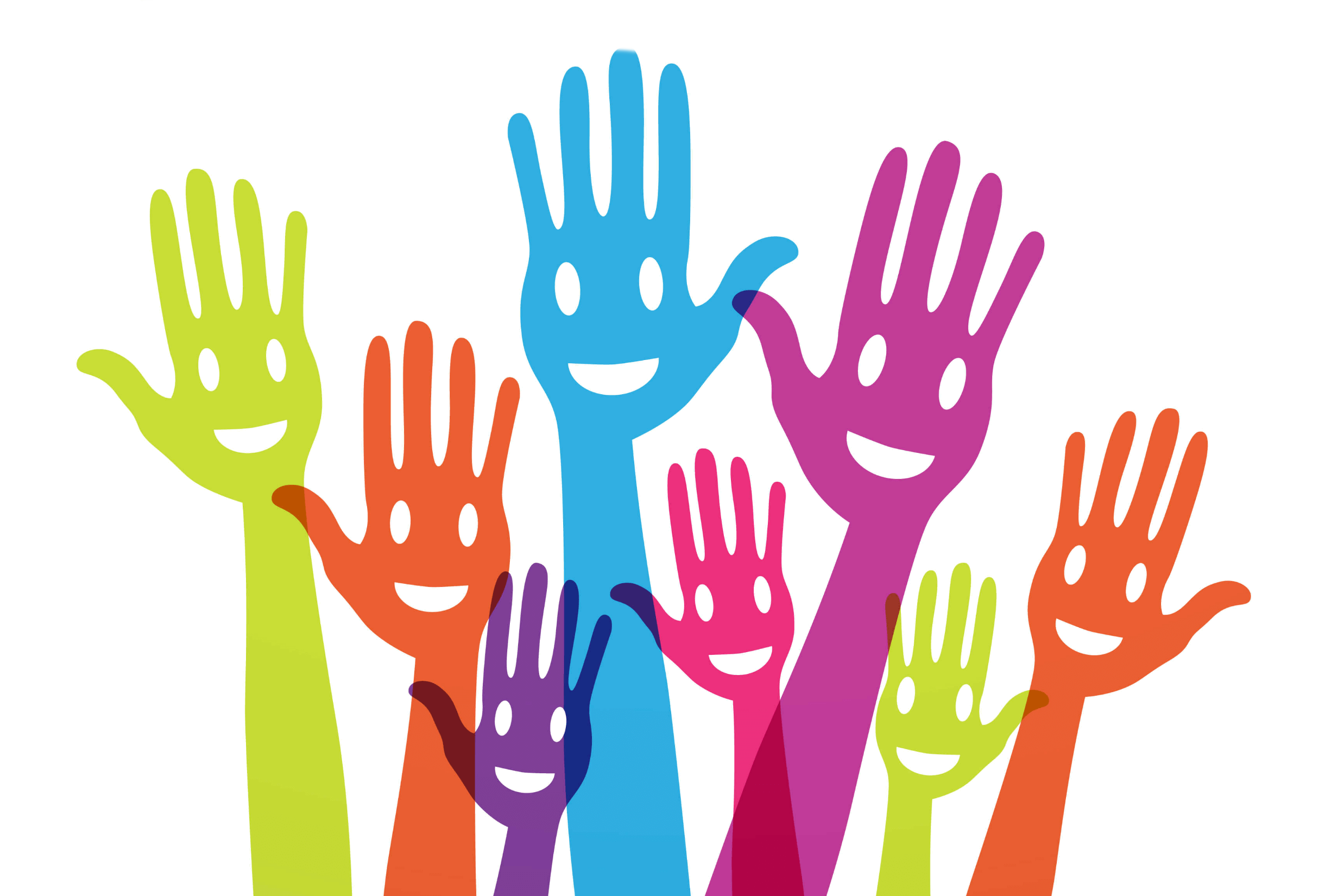 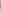 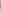 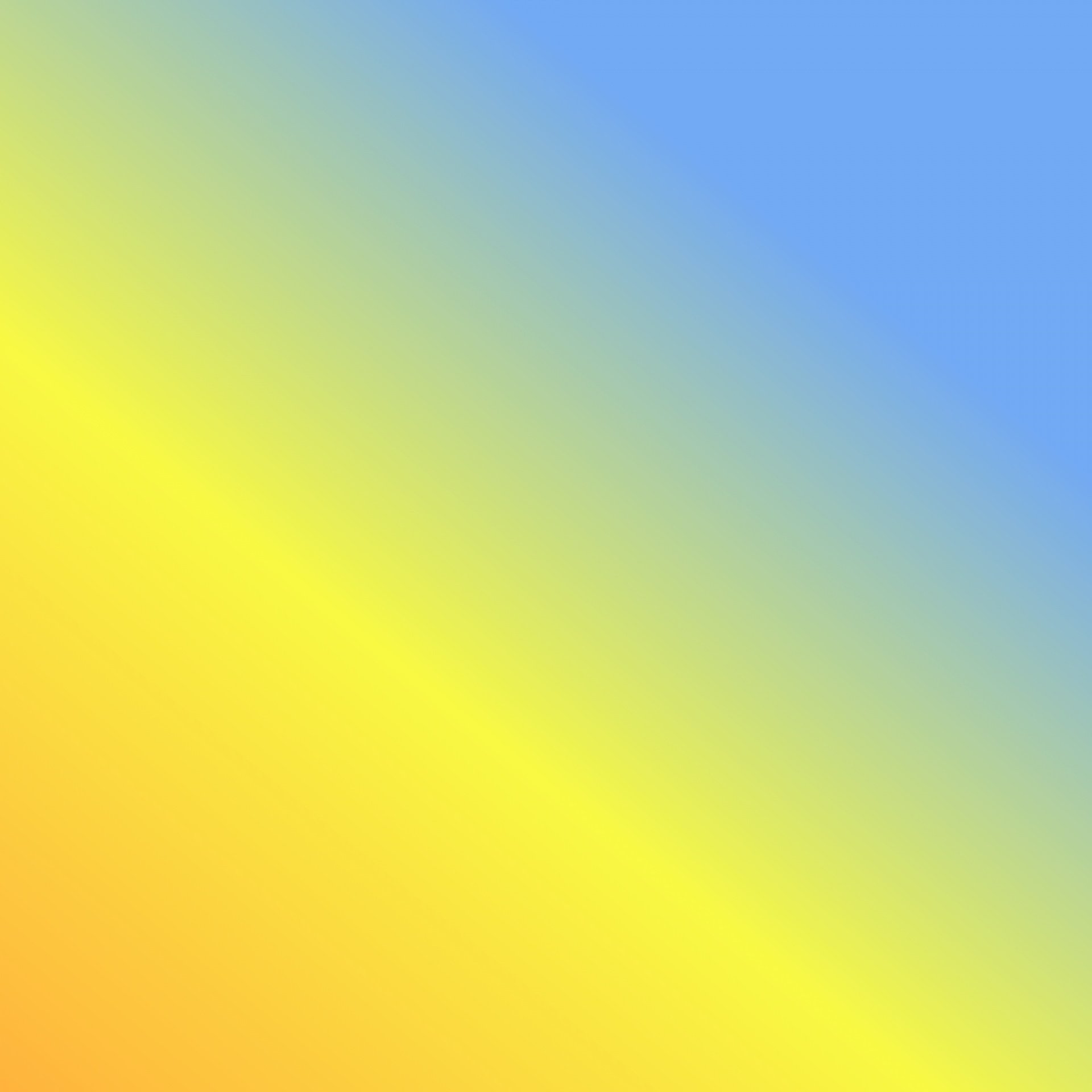 Заключение:
При внедрении инклюзивного образования в образовательный процесс  в условиях дистанционного обучения и сетевого взаимодействия у детей   повышается жизненный тонус, активная  общественная позиция, появляется шанс достигнуть  определенных положительных результатов в развитии, что приве­дет к снятию барьеров в образовательной, професси­ональной и бытовых сферах. Тем самым, создаются оптимальные условия для творческого развития, самообразования, профессионального самоопределения  детей с ограниченными возможностями здоровья.